ธรรมชาติของการเกิดโรคNatural History of Diseases
ผ.ศ.วิภากร สอนสนาม
วิทยาลัยพยาบาลและสุขภาพ
มหาวิทยาลัยราชภัฏสวนสุนันทา
แนวคิดของการเกิดโรค
การเกิดโรคในชุมชนนั้นไม่ใช่การสุ่มตัวอย่างแต่จะเกิดมากหรือน้อย หรือไม่เกิดเลย    ในคนบางกลุ่ม จึงต้องใช้ความรู้ทางระบาดวิทยาเพื่ออธิบายปัจจัยต่างๆ ที่ทำให้บางคนหรือบางกลุ่มมีโอกาสป่วยมากกว่าปกติ (โสภณ เอี่ยมศิริถาวร, 2562)
คำถามพื้นฐานเมื่อศึกษาโรค/ปัญหาสุขภาพ
ปัญหาอะไร? (What)										โรค
ปัญหาเกิดเกิดใคร? (Who)									บุคคล
ปัญหาเกิดขึ้นที่ไหน? (Where)								สถานที่
ปัญหาเกิดขึ้นเมื่อใด? (When)								เวลา
ปัญหาเกิดได้อย่างไร (Why/How)						ปัจจัย/สาเหตุ
Natural History of Diseases
1. ศึกษาธรรมชาติของการเกิดโรค
	- Pre-disease stage
	- Latent stage
	- Symptomatic stage
2. ศึกษาการดำเนินของโรค / การพัฒนาของโรคที่ยังไม่ได้รับการรักษา หรือ Health intervention ใดๆ 
3. ทราบ Health outcome               หาย / เรื้อรัง / พิการ / ตาย
4. มีประโยชน์ในการวางแผนการรักษาและการวางแผนป้องกันโรค
ระยะของการเกิดโรค
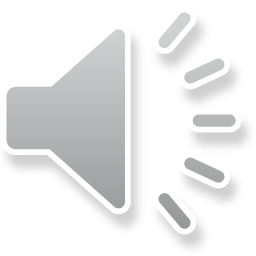 ระยะมีความไวต่อการเกิดโรค
ระยะก่อนมีอาการของโรค
ระยะมีอาการของโรค
ระยะมีความพิการของโรค
ธรรมชาติของการเกิดโรค(Natural history of disease)
จากสไลด์ที่ผ่านมา สรุปได้ว่าธรรมชาติของการเกิดโรค แบ่งเป็น 4 ระยะดังนี้
ระยะมีความไวต่อการเกิดโรค 
ระยะก่อนมีอาการของโรค
ระยะมีอาการของโรค
ระยะมีความพิการของโรค (ระยะสูญเสียความสามารถ)
Tip of Iceberg phenomenon of diseases
พิการ (disability)
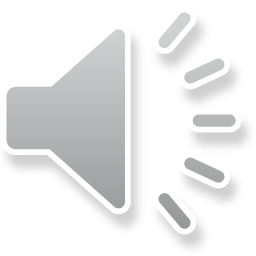 Number of…?
Total population 46
ป่วยแต่ไม่มารับบริการ
(clinical disease)
โรคที่ยังไม่แสดงอาการ
(preclinical diseases)
มีภูมิไวรับ (susceptibility)
สุขภาพดี (healthy)
Pre-symptomatic case
พิสัยของการเกิดโรค(Spectrum of diseases)
กลุ่มที่ไม่มีการติดเชื้อ
กลุ่มติดเชื้อที่ไม่ปรากฏอาการ
กลุ่มที่มีอาการน้อย
กลุ่มที่มีอาการรุนแรงปานกลาง
กลุ่มที่มีอาการรุนแรงมาก
กลุ่มที่เสียชีวิต
ปัจจัยสามทางระบาดวิทยา เป็นสาเหตุของการเกิดโรค(cause of disease) ของ ดร.จอห์น กอร์ดอน
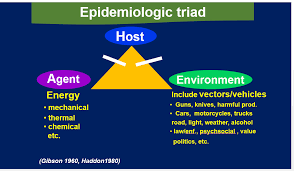 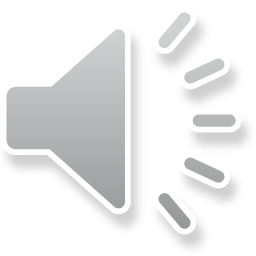 ส่วนประกอบขององค์สามทางระบาดวิทยา
ภาวะสมดุลของปัจจัยสาม (ไม่เกิดโรค/ไม่เกิดปัญหาสุขภาพ)
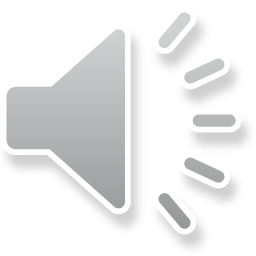 การเสียสมดุลทำให้เกิดโรค/ปัญหาสุขภาพ
เกิดจากการเปลี่ยนแปลงของ Agent
เกิดจากการเปลี่ยนแปลงของ Host
เกิดจากการเปลี่ยนแปลงของ Environment
เสียสมดุลจาก Agent เปลี่ยนแปลง
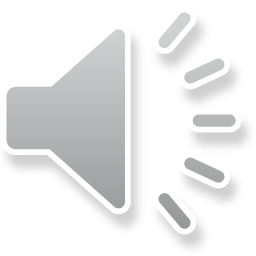 เสียสมดุลจาก Host อ่อนแอ
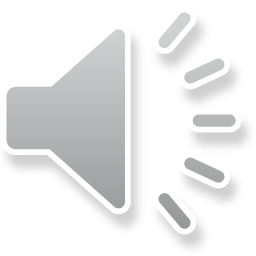 เสียสมดุลจาก Environment เปลี่ยนแปลง
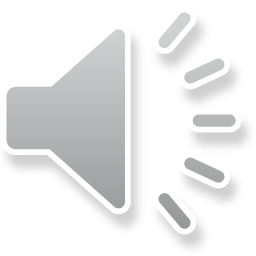 Agent
Host
Environment
พื้นที่ใต้ใต้คานมากขึ้น
การเปลี่ยนแปลงของสิ่งแวดล้อมที่มีผลทำให้คนอ่อนแอ หรือมีภูมิคุ้มกันลดลง
เสียสมดุลจาก Environment เปลี่ยนแปลง
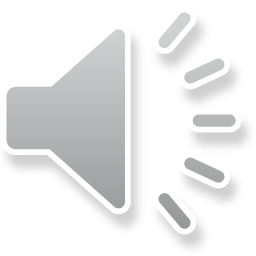 Host
Agent
พื้นที่ใต้ใต้คานมากขึ้น
Environment
การเปลี่ยนแปลงของสิ่งแวดล้อมที่มีผลทำให้เชื้อโรคเพิ่มจำนวนและมีการแพร่กระจายของเชื้อโรคได้มากขึ้น
ระบาดวิทยาโรคติดต่อ communicable diseases
คำสำคัญเกี่ยวกับการระบาด
4 คำสำคัญ “การระบาด”
การเกิดโรคประจำถิ่น (endemic)
การระบาด (epidemic)
การระบาดประปราย (sporadic)
การระบาดกระจายทั่วไป (pandemic)
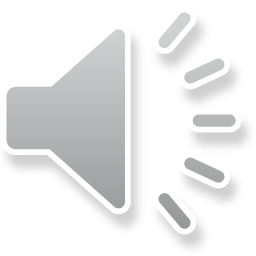 การเกิดโรคประจำถิ่น (endemic)
ความหมายของสำนักระบาดวิทยา (2555)
	การมีโรคหรือเชื้อโรคในท้องที่ใดๆ เป็นประจำในพื้นที่หรือกลุ่มประชากร เช่น
การระบาดของโรคพยาธิใบไม้ตับในภาคอีสาน
การระบาด (epidemic)
ความหมายของสำนักระบาดวิทยา (2555)
	ปรากฏการณ์ของความเจ็บป่วยที่มีลักษณะเหมือนกัน โดยมีความสัมพันธ์กันในด้านบุคคล สถานที่ และเวลา และมีจำนวนมากเกินกว่าที่พบตามปกติ หรืออาจเรียก Outbreak เช่น การระบาดของโรคไข้เลือดออก
การระบาดประปราย (sporadic)
ความหมายของสำนักระบาดวิทยา (2555)
	การเกิดโรคนานๆ ครั้งในชุมชน ไม่ติดต่อกันเป็นเวลานาน เช่น อหิวาตกโรค เป็นต้น
การระบาดกระจายทั่วไป (pandemic)
ความหมายของสำนักระบาดวิทยา (2555)
	การเกิดโรคที่ระบาดไปทั่วในหลายประเทศ หลายทวีปหรือทั่วโลก เช่น ไข้หวัดใหญ่สายพันธุ์ใหม่  SAR  และ Covid-19 เป็นต้น
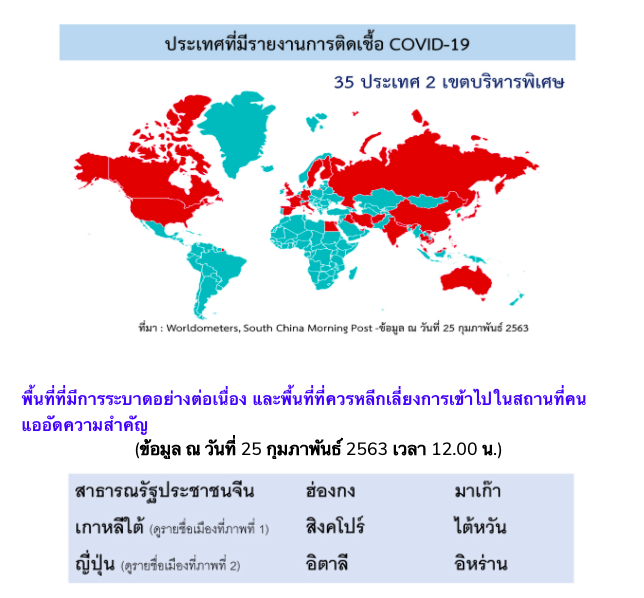 สาเหตุของโรคติดเชื้อ    	(Agent)
โรค
(diseases)
วงจรโรคติดเชื้อ
ตาย
/ Non-disease state
ระยะไม่มีโรค
ความก้าวหน้าของโรค
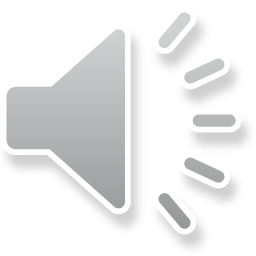 มีภูมิต้านทาน
มีอาการทางคลินิก
สัมผัสกับปัจจัยเสี่ยง
มีการเปลี่ยนทางชีวภาพของการติดเชื้อ
มีภูมไวรับต่อการติดเชื้อ
สัมผัสโดยตรง
สัมผัสทางอ้อม
ทางอากาศ
การส่งผ่านของโรคติดเชื้อ โดยสัมผัสโดยตรง สัมผัสทางอ้อม และทางอากาศ
ช่องทางที่เชื้อโรคเข้าสู่ร่างกาย
ทางเดินหายใจ (inhalation) ด้วยการหายใจเอาเชื้อโรคเข้าสู่ร่างกาย
ทางเดินอาหาร (digestion) ด้วยการรับประทานอาหารเอาเชื้อโรคข้าสู่ร่างกาย
ทางผิวหนัง (inoculation) ที่อาศัยพาหะเจาะผิวหนังเข้าไป เช่น ยุง เป็นต้น
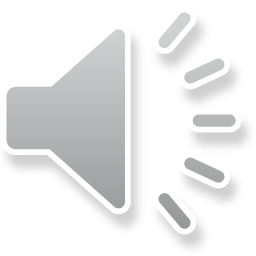 Activity 1
จงอธิบายธรรมชาติของการเกิดโรค Covid-19 ดังนี้
       1. ด้วยแนวคิดปัจจัยสามทางระบาดวิทยา
	2. ตามระยะของการเกิดโรค
	3. คานควรมีลักษะอย่างไรได้บ้าง
	4. ช่องทางที่เชื้อเช้าสู่ร่างการ และโรคส่งต่อกันอย่างไร
	5. เป็นการระบาดแบบใด
ระบาดวิทยาโรคไม่ติดต่อ(Non-communicable diseases; NCDs)
โรคไม่ติดเชื้อ คืออะไร (What are the main non-communicable diseases; NCDs) เป็นโรคหรือการเจ็บป่วยที่ไม่ได้มีสาเหตุมาจากการได้รับเชื้อก่อโรค ทั้งนี้พบมีความเชื่อมโยงกับ “ปัจจัยเสี่ยง” (Risk factors) หรือเรียก “โรคจากวิถีชีวิต” (Lifestyle disease) caused  “Behaviors” เช่น 
			บุคคลที่สูบบุหรี่ (Tobacco use)		โรคหัวใจ  มะเร็งปอด โรคทางเดินหายใจเรื้อรัง
			ดื่มเครื่องดื่มผสมแอลกอฮอล์			โรคหัวใจ  มะเร็งตับ  เบาหวาน
			(Harmful use of alcohol)		เป็นต้น
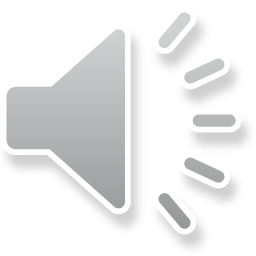 ระบาดวิทยาโรคไม่ติดต่อ
Chronic Diseases have been referred to chronic illness and non-communicable diseases, and degenerative diseases. They are generally characterized by uncertain etiology, multiple risk factors, a long latency period, prolong course illness, noncontagious origin, functional impairment or disability and incurability (Ross C. Brownson et al, 1998)
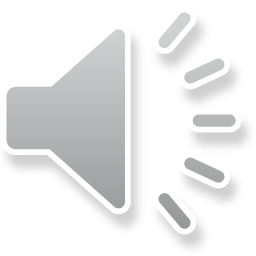 Communicable Dis. Vs Non-communicable Dis.Acute Dis. Vs Chronic Dis.
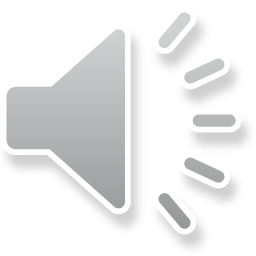 Communicable Vs Non-Communicable Diseases
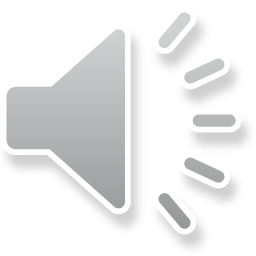 Chronic Disease Vs Acute Disease
อาการแสดงสูงสุด (Peak symptoms)
สถานการณ์โรคไม่ติดต่อระดับโลก
ปี 2015 WHO ได้ประมาณการว่าร้อยละ 48 ผู้ที่เสียชีวิตทั่วโลกมีสาเหตุ
    การตายจากโรคไม่ติดต่อ
เกือบร้อยละ 60 คนที่เสียชีวิตจากโรคไม่ติดต่อ อาศัยอยู่ในประเทศที่มีรายได้ต่ำ-
    ปานกลาง
ประมาณร้อยละ 28 ผู้เสียชีวิตจากโรคไม่ติดต่อมีอายุต่ำกว่า 60 ปี
การคาดทำนายของ WHO
ถ้าไม่มีการดำเนินการใดๆ ในปี ค.ศ. 2030 การระบาดของ NCD จะคร่าวชีวิตประชากรถึง 52 ล้าน 
NCD จะเพิ่มขึ้นในประเทศกำลังพัฒนาและประเทศที่พัฒนาแล้ว
ประเด็นที่ WHO เน้น
โรคที่สำคัญ คือ โรคหัวใจ โรคเบาหวาน โรคมะเร็ง และโรคทางเดินหายใจเรื้อรัง
ปัจจัยเสี่ยงหลัก (สาเหตุ) คือ การควบคุมอาหารไม่เหมาะสม (Unhealthy diet) พร่องกิจกรรมทางกาย (lack of exercise) สูบบุหรี่ (Tobacco use) และดื่มเครื่องดื่มแอลกอฮอล์ (Harmful use of alcohol)
ขอบเขตของโรคไม่ติดต่อเรื้อรัง
Non-Community Diseases (WHO) เป็นกลุ่มโรคที่ประกอบด้วยโรคต่างๆ ที่มีจำนวนมาก
เกี่ยวกับโรคหัวใจและหลอดเลือด (Cardiovascular diseases) ได้แก่ hypertension, coronary artery disease, stork
เกี่ยวกับไต (Renal) ได้แก่ nephritis, nephrotic syndrome
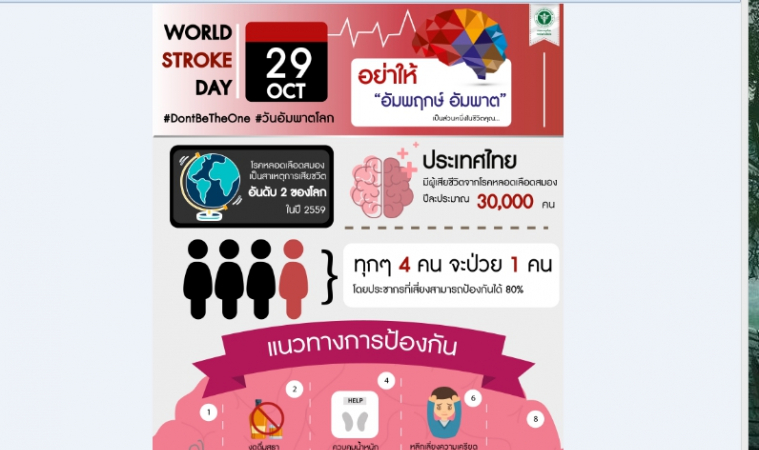 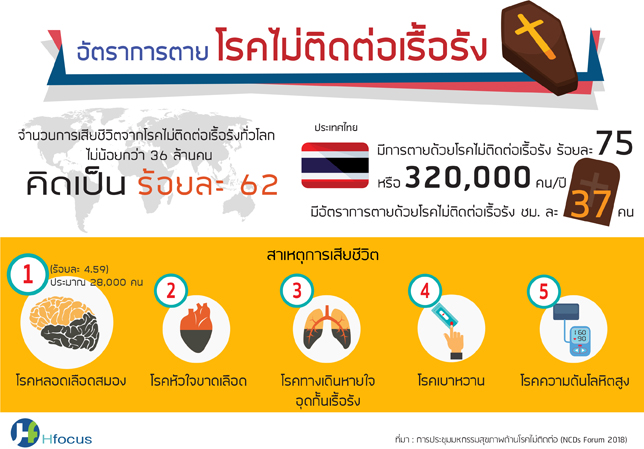 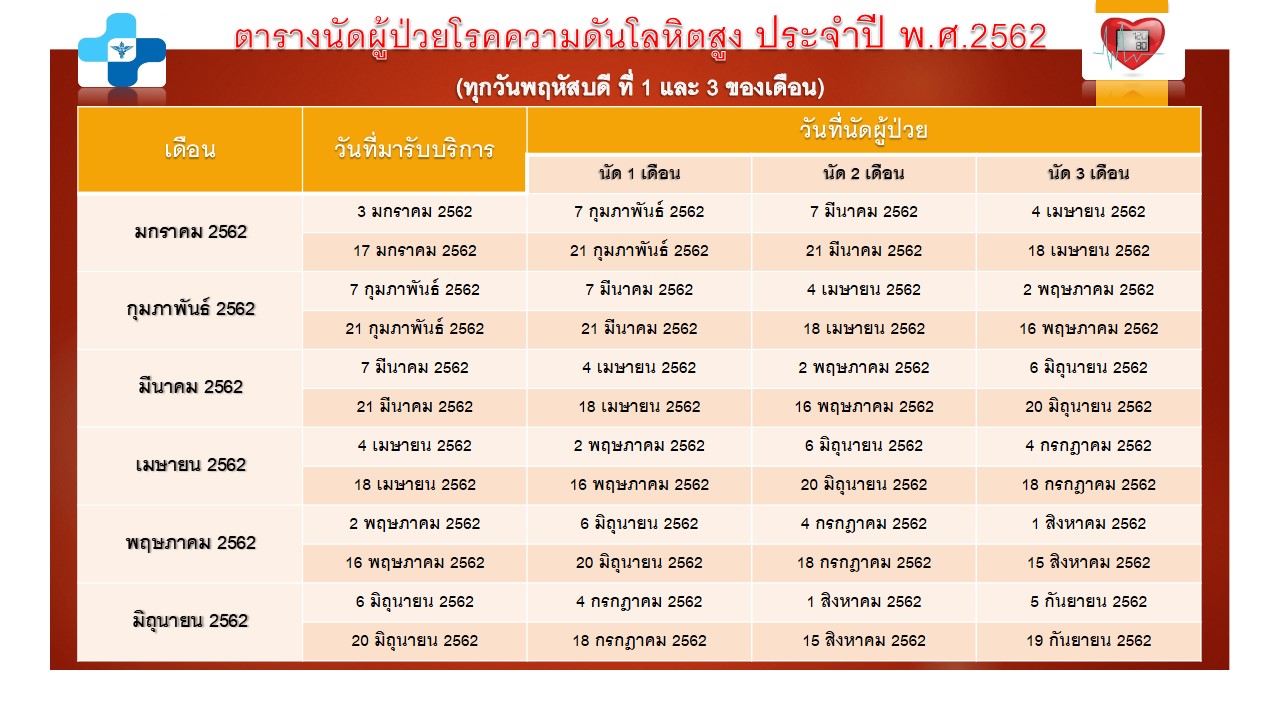 ขอบเขตของโรคไม่ติดต่อ
เกี่ยวกับประสาทและสุขภาพจิต (nervous and mental) ได้แก่ mania, depression
เกี่ยวกับทางเดินหายใจ (respiratory) ได้แก่ asthma, emphysema, bronchitis
มะเร็ง (Cancer)
เบาหวาน (Diabetes)
ขอบเขตของโรคไม่ติดต่อ
อ้วน (Obesity)
การมองเห็น (Blindness)
อุบัติเหตุ (Accidents)
ความผิดปกติของความเสื่อม  (Degenerative disorders)
Conditions ของ NCD
(global health)
ไม่มีสาเหตุจากติดเชื้อเฉียบพลัน
เป็นสาเหตุการเจ็บป่วย หรืออันตรายต่อชีวิตในระยะยาว
ทำให้เกิดความต้องการในการดูแลรักษาระยะยาว หรือตลอดชีวิตที่เหลืออยู่
Gap in the Natural of NCD diseases
1. Absence of Know agent -------- cause is not know (ไม่รู้สาเหตุที่ชัดเจน)
2. Multifactorial causation
    	- Factors (ปัจจัย) นั้นมีผลต่อการดำเนินของโรค อาจเป็นสาเหตุของโรค หรือช่วยสนับสนุน   	  NCDs พัฒนาให้ดำเนินต่อไป
	- ถ้า Intervention (การแทรกแซง เช่น ปฏิบัติการต่างๆ เช่น การให้ความรู้ การส่งเสริม   	สุขภาพ การรักษา) นั้นมีวัตถุประสงค์เพื่อลด risk factors แล้วส่งผลลดการเกิดโรค   	   	ลดการดำเนินของโรค
	- Risk factors นั้นอาจอยู่ในระดับบุคคล หรือชุมชน
Gap in the Natural of NCD diseases
3. Long latent period between exposure and eventual development of disease
     ระยะเวลาการพัฒนาของโรคนานตั้งแต่เริ่มต้นพฤติกรรมเสี่ยงต่อสุขภาพ ถึงแสดงอาการป่วย

 
                                              (ระยะเวลาการพัฒนาของโรค)                                                       (เกิดโรค)
Latent period / lag time
Diseases
First exposure to suspected cause
    (การสัมผัสกับสาเหตุของการก่อโรคครั้งแรก)
Gap in the Natural of NCD diseases
4. Indefinite onset: Most NCDs are slow in onset and development. Distinction between disease and non-diseases may be difficult to establish
                     before diseases begin (ก่อนเกิดโรค) 			เกิดโรค
      	     
       
           1st exposure           onset time                            Disease
              (สัมผัสสิ่งก่อโรค)                         (เริ่มก่อโรค)
     	โดยเริ่มต้นป่วยเมื่อไหร่ไม่ทราบ ยังไม่แสดงอาการแต่ได้มี Physiological abnormalities แล้ว เช่น              	ความดันโลหิตสูง เบาหวาน ไขมันในเลือดสูง เป็นต้น
Web of Causation
เป็นการแสดงการเชื่อมโยงสาเหตุของปัญหาสุขภาพ เพื่อแสดงให้เห็นว่าปัญหาสุขภาพ (ผล) นั้นมีสาเหตุหรือปัจจัยอะไรบ้าง ด้วยสัญลักษณ์ลูกศร 

			สาเหตุ/ปัจจัย							ปัญหาสุขภาพ / การเจ็บป่วย	
								   ทำให้เกิด
								     ส่งผลต่อ
Activity 2
1. จงบอกคุณลักษณะสำคัญของธรรมชาติโรคไม่ติดต่อ
2. จงบอกความแตกต่างของธรรมชาติการเกิดโรคติดต่อและโรคไม่ติดต่อ
3. สถานการณ์โรคไม่ติดต่อของไทยเป็นอย่างไร
Activity 3 จงอธิบายรูปภาพต่อไปนี้ ให้เห็นถึงธรรมชาติการเกิดโรคไม่ติดต่อ
Activity 4 จงอธิบาย Web of causation ของการเกิดโรค Myocardial infarction
Thank You